Članica Europske Unije
Slovačka
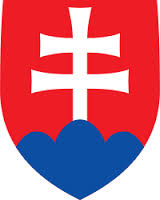 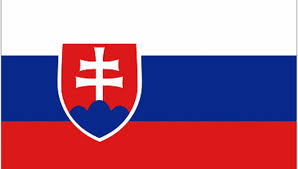 Zastava
Grb
Republika
Slovačka republika je država u Srednjoj Europi.
Na sjeverozapadu graniči s Češkom, jugozapadu s Austrijom, na jugu s Mađarskomna istoku s Ukrainom i sjeveru s Poljskom.
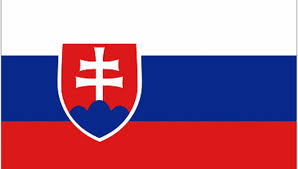 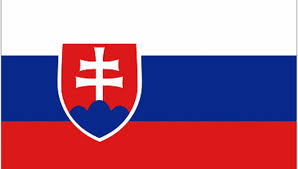 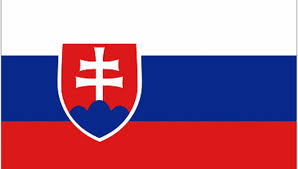 Članica EU
Slovačka je postala nezavisna država u siječnju 1993. nakon raspada Čehoslovačke na dva dijela.   
Zemlja je smještena u srcu središnje Europe, a povezana je sa susjedima rijekom Dunav.
Veći gradovi
Košice   236.093 st
Prešov   92.786 st
Nitra      87.285 st
Žilina     85.400 st
Trnava   70.286 st 
Martin   60.133 st
Himna slovačke
Iznad Tatra sijevatutnji gromovina.Braćo, to će stati,nemojmo se dati,još Slovaka ima.
Slovačka je našadosad tvrdo spala,ali bljeskom ljutagroma potaknuta,Buditi se stala.
Himna na Slovačkom jeziku
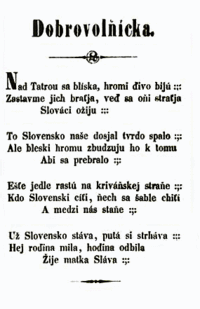 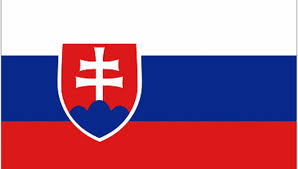 Bratislava
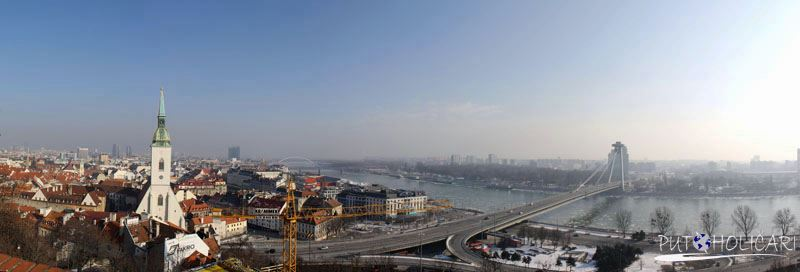 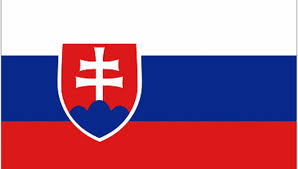 Most preko Dunava
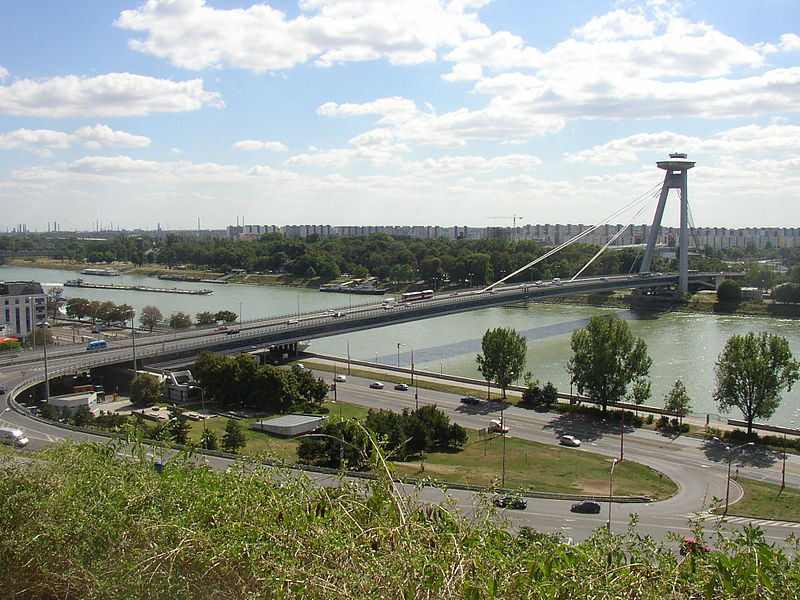 Kviz
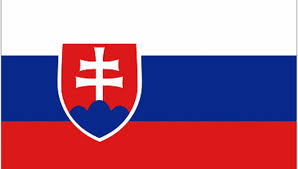 Kako se zove himna Slovačke?
Dobrovoljnička
Slovačka
Krivanska
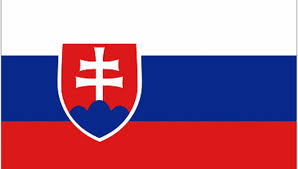 Točno !!!
Netočno !!!
2. Koji je glavni grad slovačke ?
Budimpešta 
Bratislava
Podgorica
Netočno !!!
Točno !!!
3.Kada je država Slovačka postala nezavisna
1993 g
1994 g
1896 g
Točno!!!
Netočno!!!
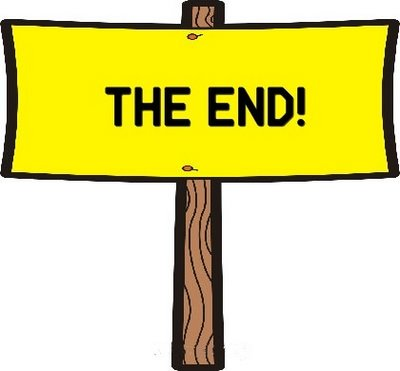 HVALA